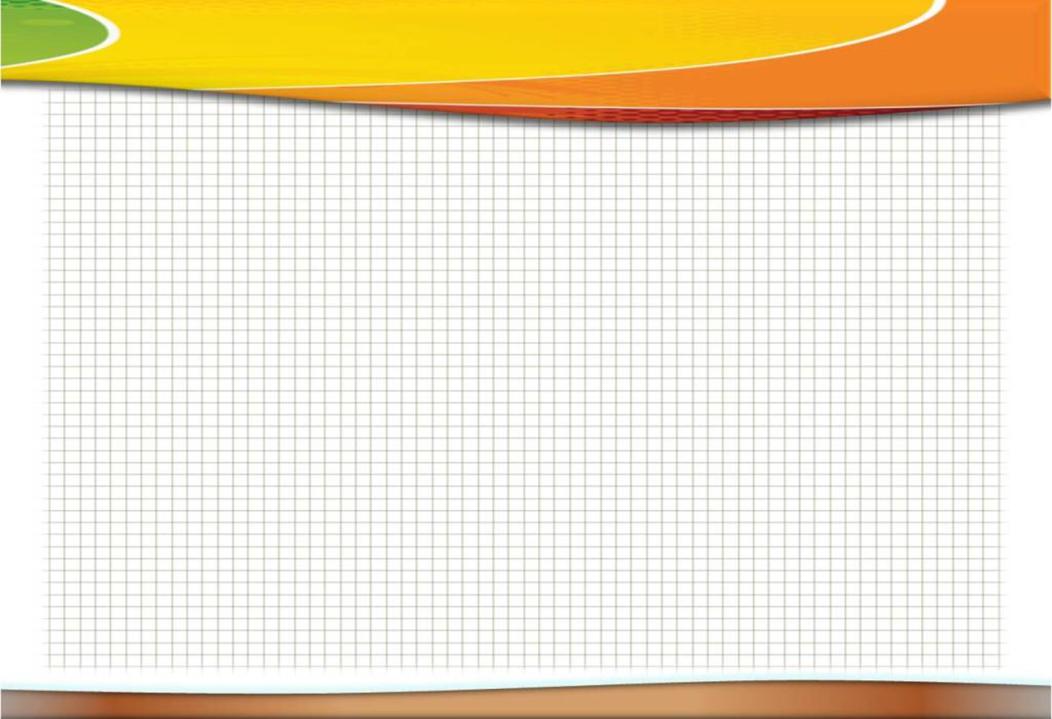 Проект «По страницам сказок Корнея Чуковского в старшей
 группе № 6 «Улыбка»
МБДОУ «Детский сад № 48»           Подготовила воспитатель Власова Т.В.
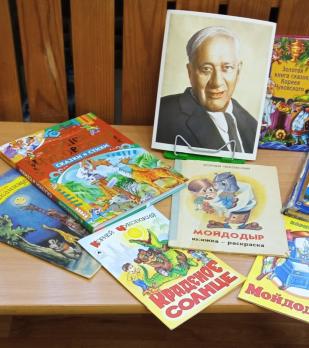 В группе № 6 «Улыбка» детского сада № 48 в декабре проводился среднесрочный проект «По страницам сказок Корнея Чуковского».
    Причиной для проведения данного проекта послужило отсутствие интереса у детей к чтению художественной литературы; незнание основных произведений художественной литературы: народных сказок, сказок и рассказов русских писателей; непонимание родителей значения чтения детских книг для воспитания ребёнка. Интерес к книгам подменяется просмотром телевизора и компьютерными играми.
    Сказки К.Чуковского расширяют знания детей об окружающем мире, воздействуют на личность ребёнка, развивают форму и ритм родного языка.
Увлекательное общение с творчеством Корнея Чуковского будет способствовать развитию интереса к книге, что будет являться неотъемлемой  частью системы образования на этапе становления современной личности.
Целью данного проекта является приобщение детей к чтению художественной литературы через знакомство с жизнью и творчеством Корнея Ивановича Чуковского.
Задачи проекта:
Прививать любовь к творчеству автора.
Учить понимать занимательность сюжетов сказок К.И. Чуковского, особенность его языка.
Воспитывать у детей чувство сострадания к слабым и беззащитным.
На примере сказок К.И. Чуковского показать, что добро побеждает зло.
Формировать у детей и взрослых устойчивый интерес к чтению художественных произведений через совместные мероприятия.
Способствовать развитию творческих способностей, памяти, речи, внимания.
Активизировать влияния семейного воспитания на развитие дошкольников, привлечение родителей к проблеме детского чтения.
В группе был создан уголок книг Корнея Чуковского
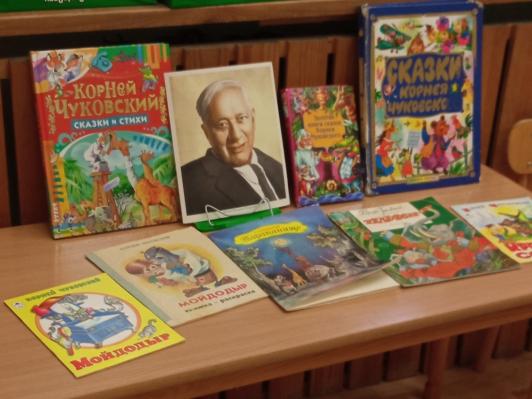 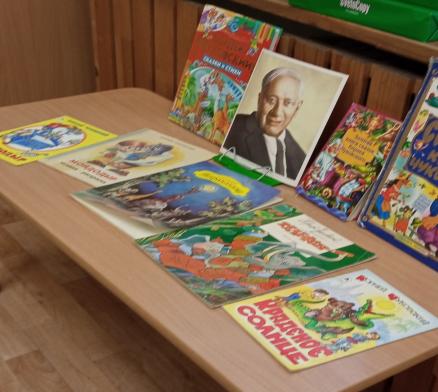 Дети с большим интересом рассматривали книги: разглядывали картинки , по памяти проговаривали сказки, тем самым демонстрируя свои знания  сказок К. Чуковского.
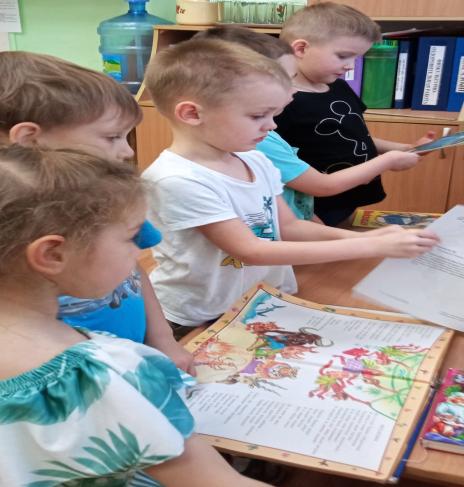 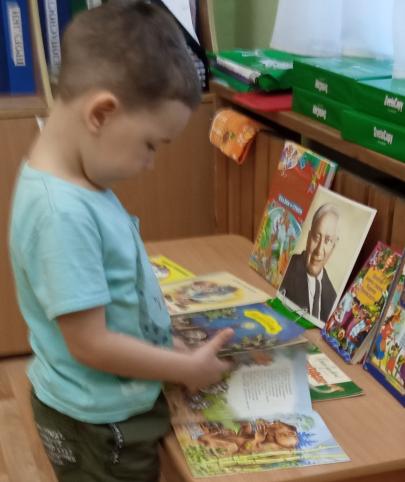 Смотрели мультфильмы по сказкам
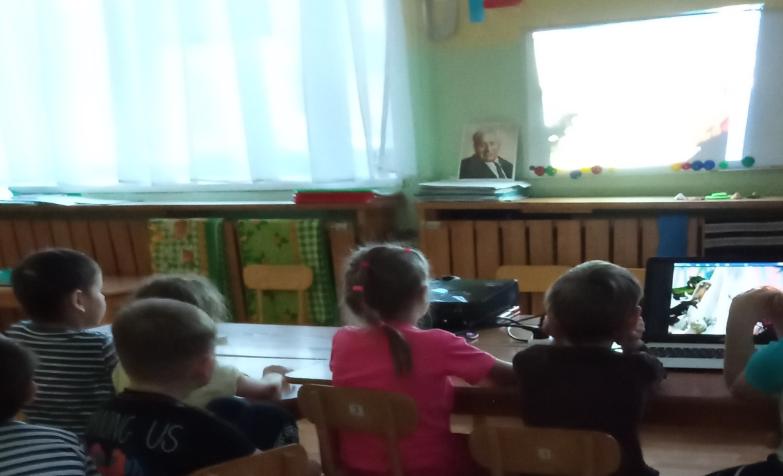 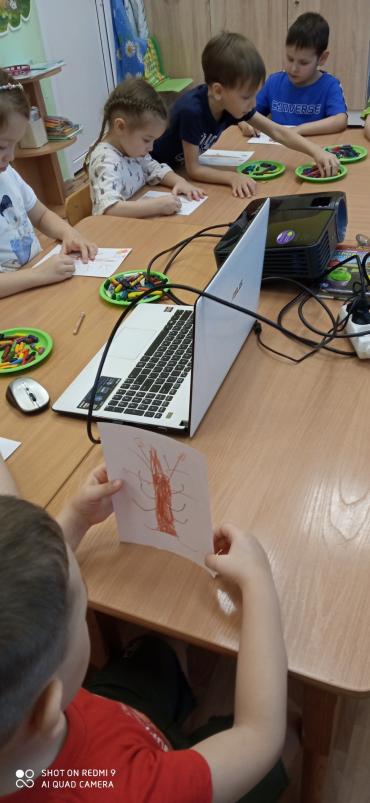 Рисовали «Чудо-дерево»
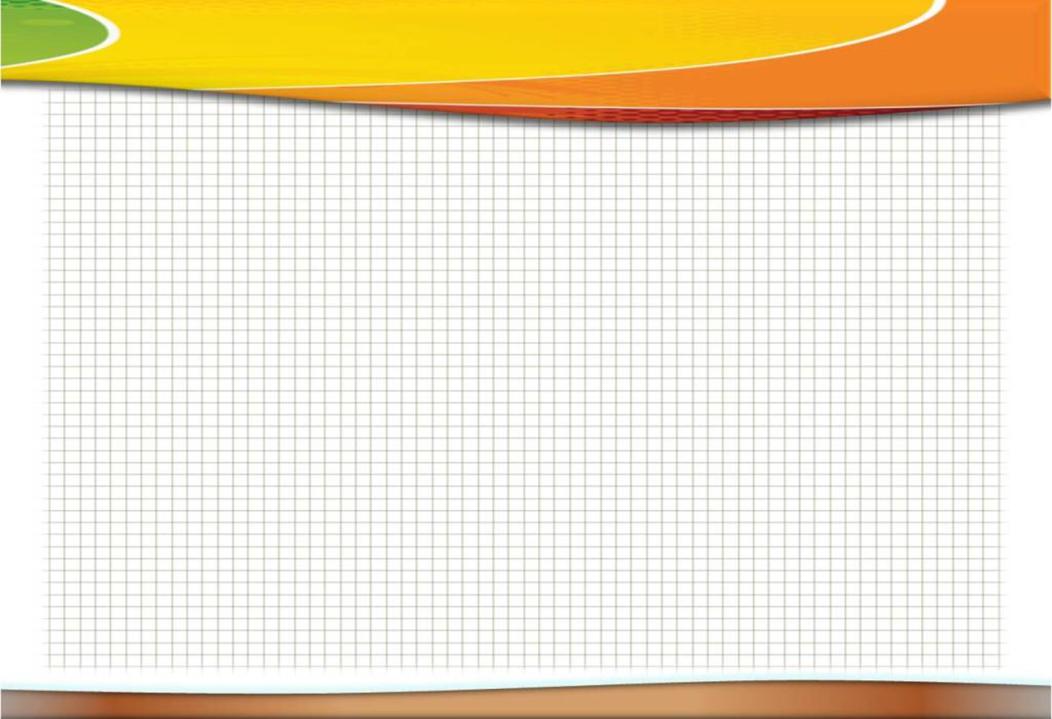 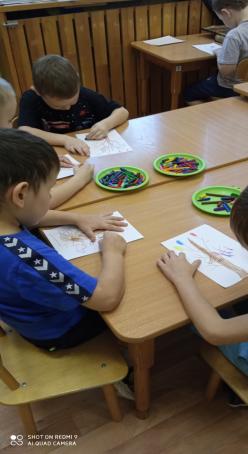 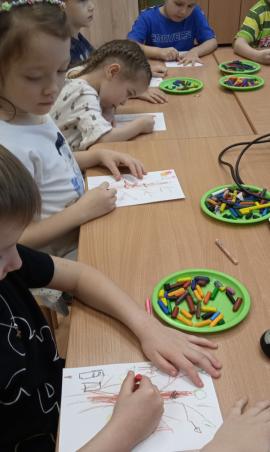 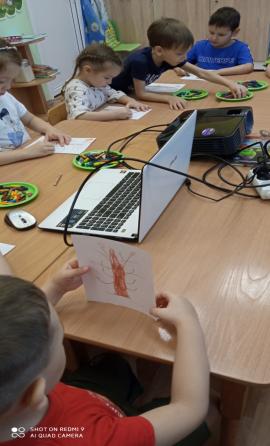 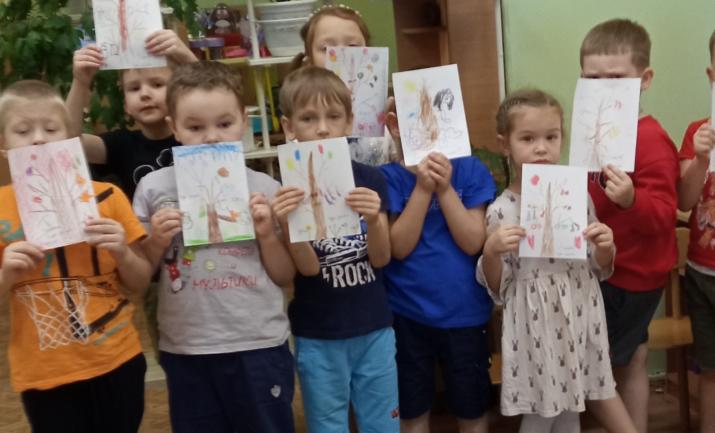 Лепили телефон
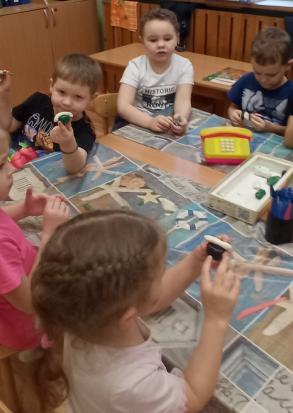 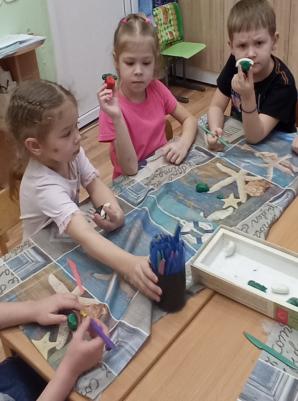 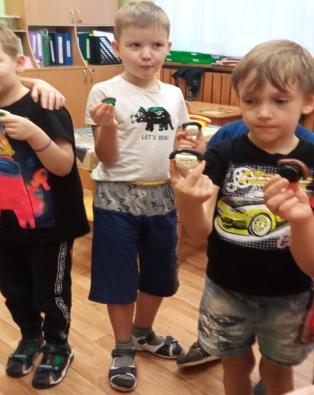 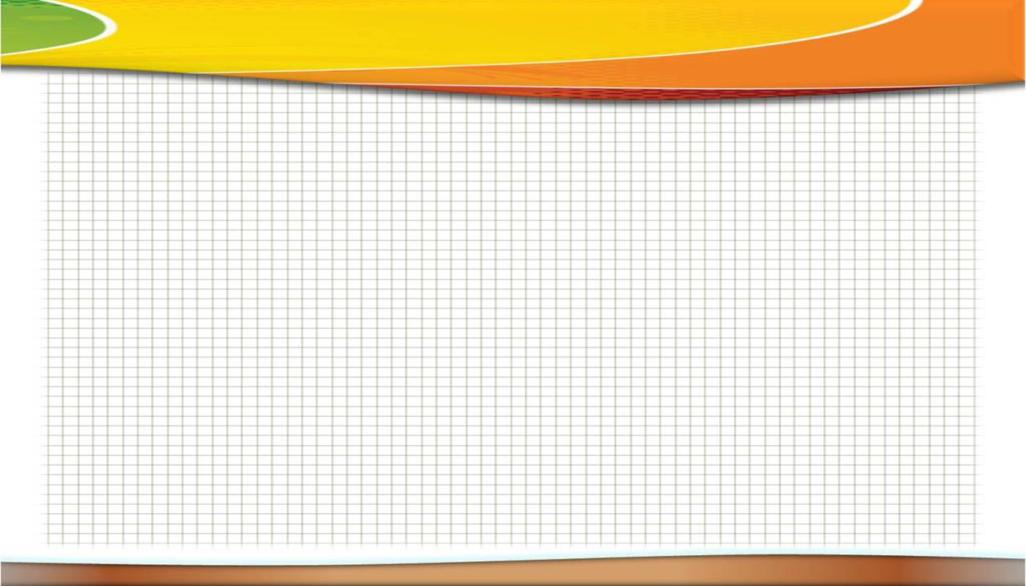 Рассказывали сказку «Телефон»  по ролям
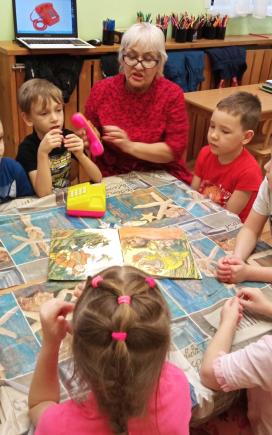 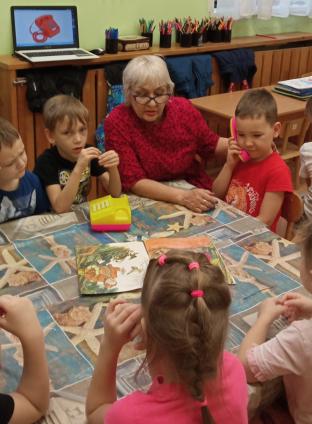 Играли в сказку «Телефон» – рассказывали по ролям